Environmental Sustainability:               A Guide for Practice Managers
What is environmental sustainability?
Benefits of an environmental sustainability program
Why use the My Green Doctor program?
Environmental sustainability topics
Structure of our environmental sustainability program
Responsibilities of managers
A success story
Summary
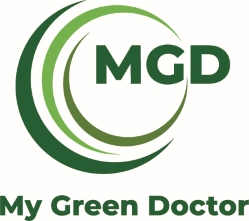 An environmentally sustainable organization is one that:
“meets the needs of the present without compromising the ability of future generations to meet their own needs.”
           World Commission on Environment & Development, 1987
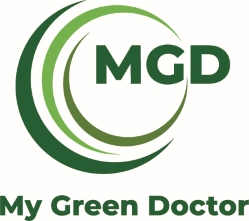 Benefits of an Environmental Sustainability Program
improves office business processes
  builds a culture of saving resources
  lowers business operating costs
  supports the values of employees who want to “make a difference”
  promotes colleagues sharing ideas
  brand enhancement
  fosters a healthier work environment
  leads to healthier patients & community
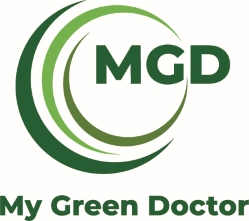 Why Use the My Green Doctor Program?
Since 2010, My Green Doctor is the world’s leading environmental sustainability program for outpatient healthcare offices, clinics and facilities
  Used by thirty health professional societies and hundreds of offices
     in more than 100 countries
  Comprehensive, evidence-based, written by health professionals
  Easy to use; no science or environmental background needed
  Proven to save practices money and decrease waste
  A free online service found at www.MyGreenDoctor.org
  Many free teaching tools:  brochures, posters, handouts
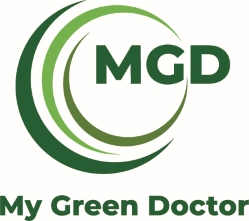 Environmental Sustainability Topics
Energy use
  Saving water
  Recycling
  Safe use of chemicals
  Healthy food choices
  “Green” purchasing
Climate change awareness
  Pharmaceuticals disposal
  Transportation choices
  Landscape & gardening 
  Renewable energy
  Patient teaching
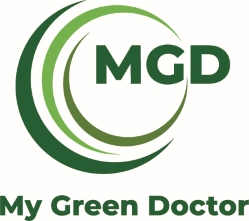 Structure of our Sustainability Program
Adopt environmental sustainability as a “Core Value”
Large companies only: create an Environmental Sustainability Council (ESC)
  meets quarterly
  coordinates the Sustainability Program
  reports annually to our Board of Directors
  rewards performance
A sustainability program at each clinical location
 organized by the office or department manager 
 adds 5-10 minutes to a staff meeting every month
 follow the script of My Green Doctor’s Meeting-by-Meeting Guide
 a simple Green Meeting Notes Form is sent to the ESC or to 
    My Green Doctor every month
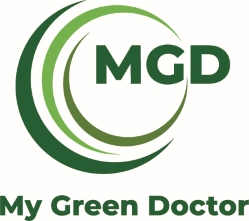 Responsibilities of Managers
Managers are asked to oversee environmental sustainability for
     to their clinical site
 Add five minutes of MGD to the staff meeting agenda monthly
 Use the My Green Doctor program as guidance
 Use My Green Doctor consultants as needed for help
     sessions by phone or Zoom (generally 15-30 minutes)
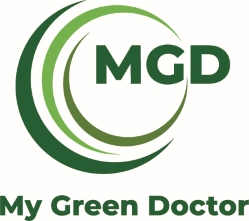 Responsibilities of Managers, continued
Register at My Green Doctor (MGD):  www.MyGreenDoctor.org  
 Use the “Meeting-by-Meeting Guide” to direct each meeting: 
    nothing for the manager to study or prepare
 Encourage teamwork and staff leadership on specific projects
 For large groups: report quarterly to the Environmental Sustainability Committee
 Qualify in 6-9 months for Green Doctor Office Recognition
    Certificate from MGD
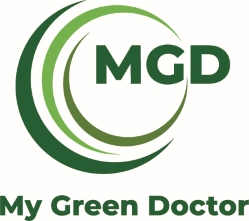 At Your Staff Meetings
Add five minutes of My Green Doctor business to the agenda monthly
 These sessions can be led by the Office Manager or another leader
  Use the Meeting-by-Meeting Guide’s script for each session
 Choose 1-2 Action Steps for the practice at each meeting
  Find at Leader for each Action Step. 
  Record your progress using the Green Meeting Notes Form at
     MGD.org
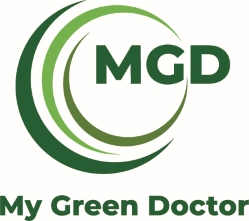 Green Doctor Office Recognition
Earn your Certificate from My Green Doctor in 6-9 months
 Recognizes your ongoing commitment to a healthier office
       & community
 Requires completion of five meetings, 
       five Action Steps, and five Education Steps
  Your certificate is valid for 3 years
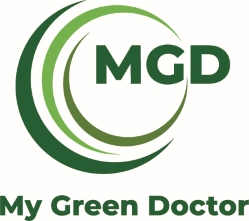 Success Story:   Escambia County Department of Health (Florida, USA)
Green Teams meetings in 5 offices since 2008
  saving energy every month
   5.2% energy electricity saved per year
  125,000 kilowatt hours electricity per year 
  equivalent of  4,349 gallons gasoline not burned
  Bottom Line:  cleaner air and $14,000 saved annually
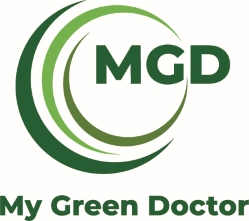 Our Environmental Sustainability Program:  Summary for Managers
Make Environmental Sustainability a core value that can
    lower our operating costs & create a healthier community
 Managers are asked to add 5-10 minutes of My Green
    Doctor to a staff meeting agenda once a month
 Use My Green Doctor consultants as needed
 All clinical locations should aim to qualify for the Green
    Doctor Office Recognition Certificate by 9 months
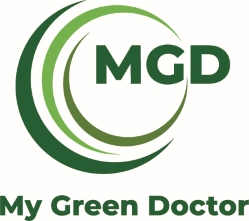 “Thank you for helping us create a healthier office and community!”
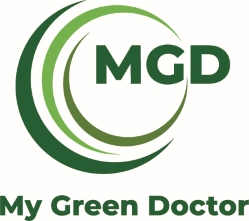